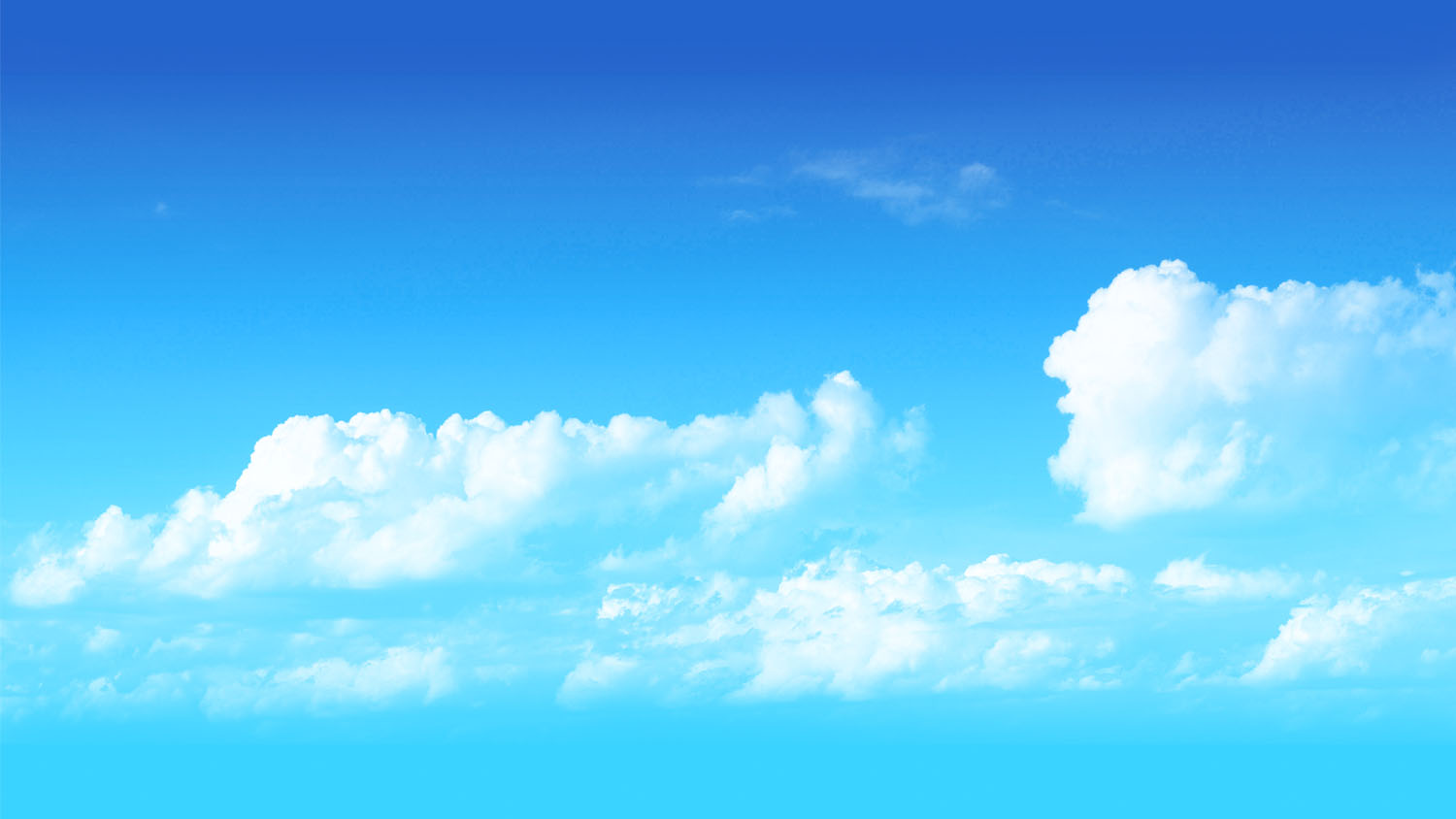 工业化工 · 行业PPT模板
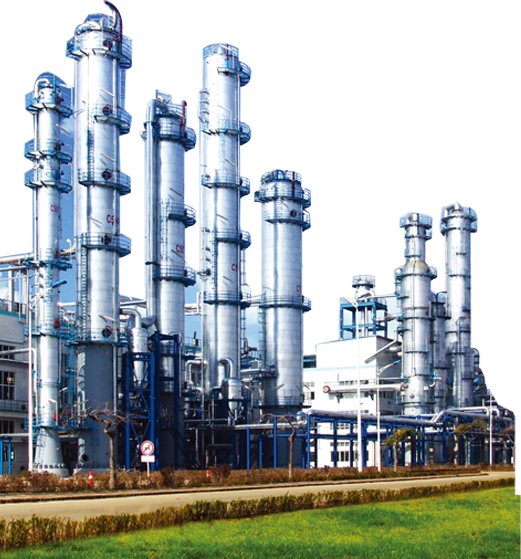 年终总结 \ 新年计划 \ 述职报告 \ 工作汇报
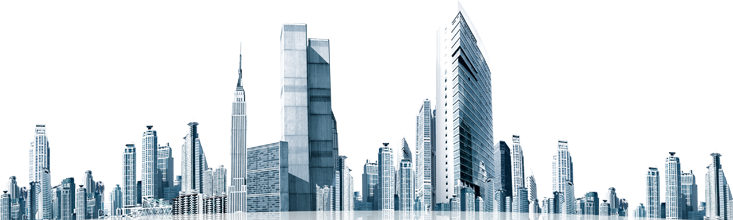 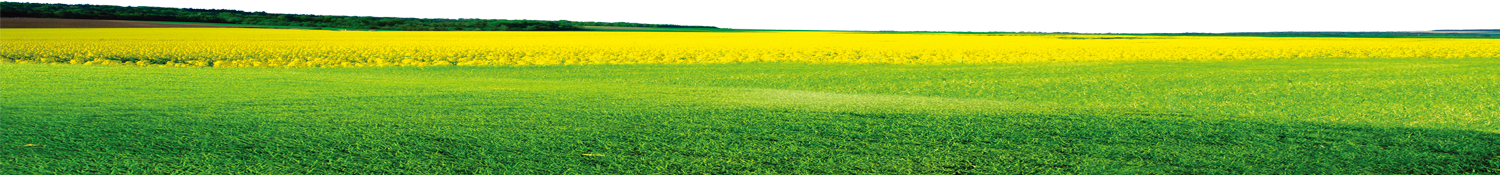 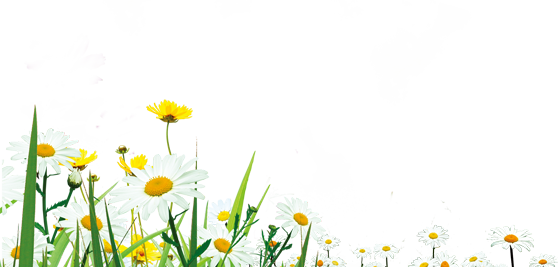 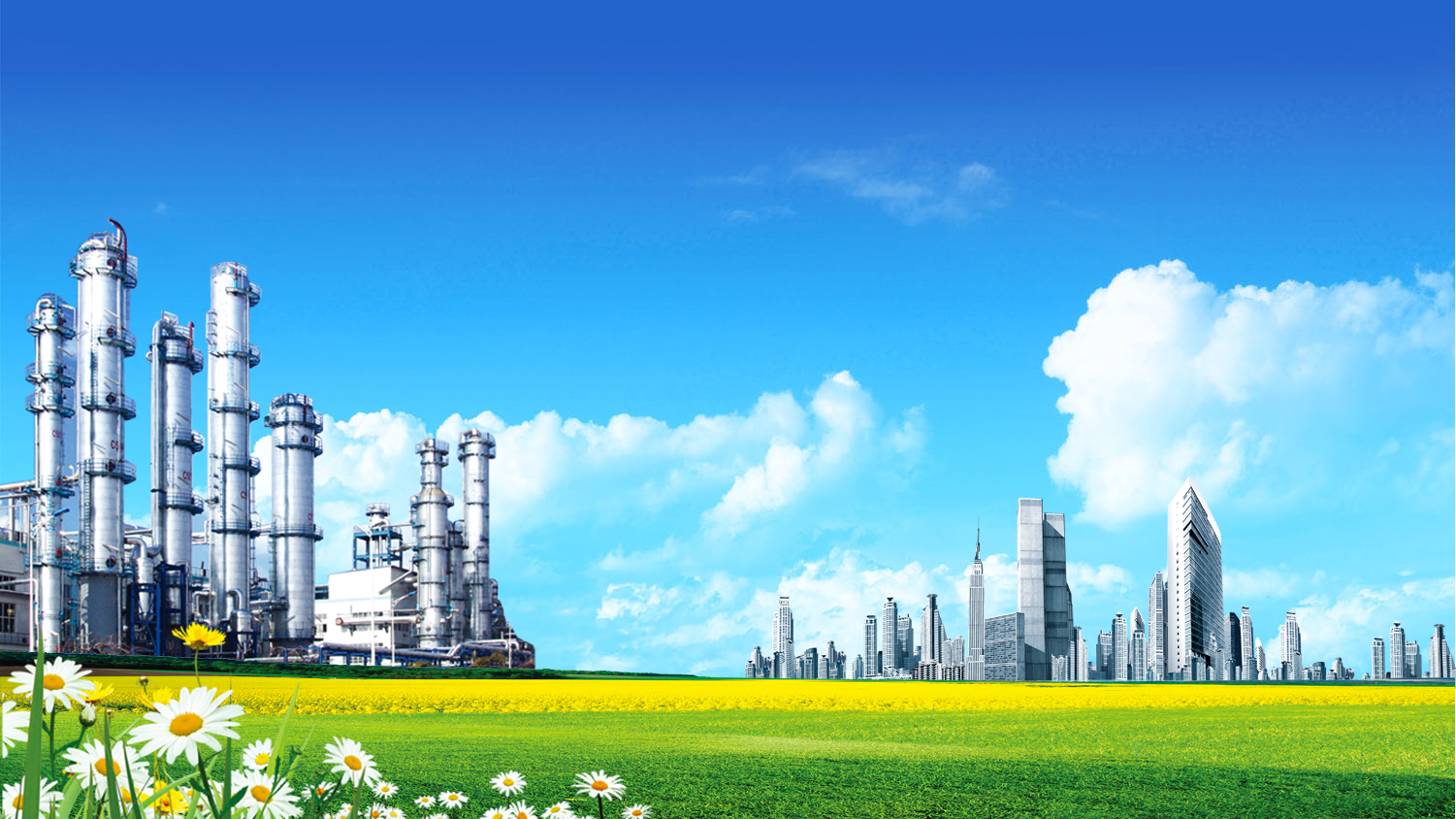 01
02
03
04
单击此处添加文字标题
单击此处添加文字标题
单击此处添加文字标题
单击此处添加文字标题
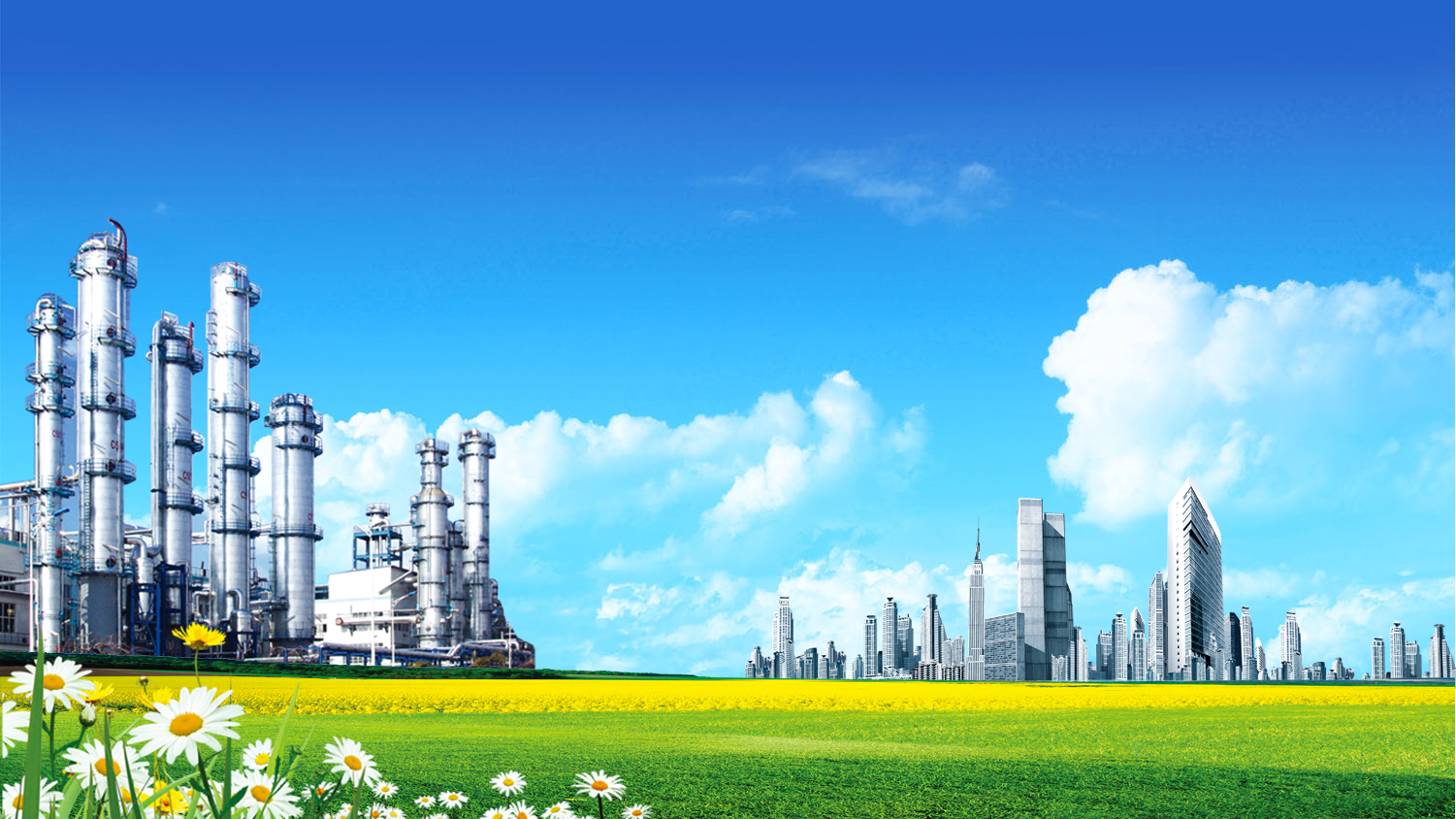 01
单击此处添加文字标题
单击此处添加文字输入您的小标题
某某某科技股份有限公司
36%
添加标题
28%
添加标题
10%
添加标题
添加标题
16%
添加标题
添加标题
10%
单击此处添加文字输入您的小标题
某某某科技股份有限公司
您的标题写在这里
A
您的内容打在这里，或通过复制您的文本后在此框中选择粘贴并选择只保留文字您的内容打在这里，或通过复制您的文本后在此框中选择粘贴并选择只保留文字
您的标题写在这里
B
您的内容打在这里，或通过复制您的文本后在此框中选择粘贴并选择只保留文字您的内容打在这里
单击此处添加文字输入您的小标题
某某某科技股份有限公司
2013
2014
2015
2019
20XX
点击此处添加文字内容
点击此处添加文字内容
点击此处添加文字内容
点击此处添加文字内容
点击此处添加文字内容
点击此处添加文字内容
点击此处添加文字内容
点击此处添加文字内容
点击此处添加文字内容
点击此处添加文字内容
此处添加文字
此处添加文字
此处添加文字
此处添加文字
此处添加文字
点击此处添加文字内容
点击此处添加文字内容
单击此处添加文字输入您的小标题
某某某科技股份有限公司
添加标题
图例
图例
添加标题
添加标题
75%
添加标题
添加标题
添加标题
添加标题
添加标题
25%
添加标题
添加标题
添加标题
添加标题
单击此处添加文字输入您的小标题
某某某科技股份有限公司
点击添加标题
点击添加具体说明
点击添加具体说明
点击添加具体说明
01
添加文字信息
02
点击添加标题
点击添加标题
点击添加具体说明
点击添加具体说明
点击添加具体说明
点击添加具体说明
点击添加具体说明
点击添加具体说明
添加文字信息
添加文字信息
03
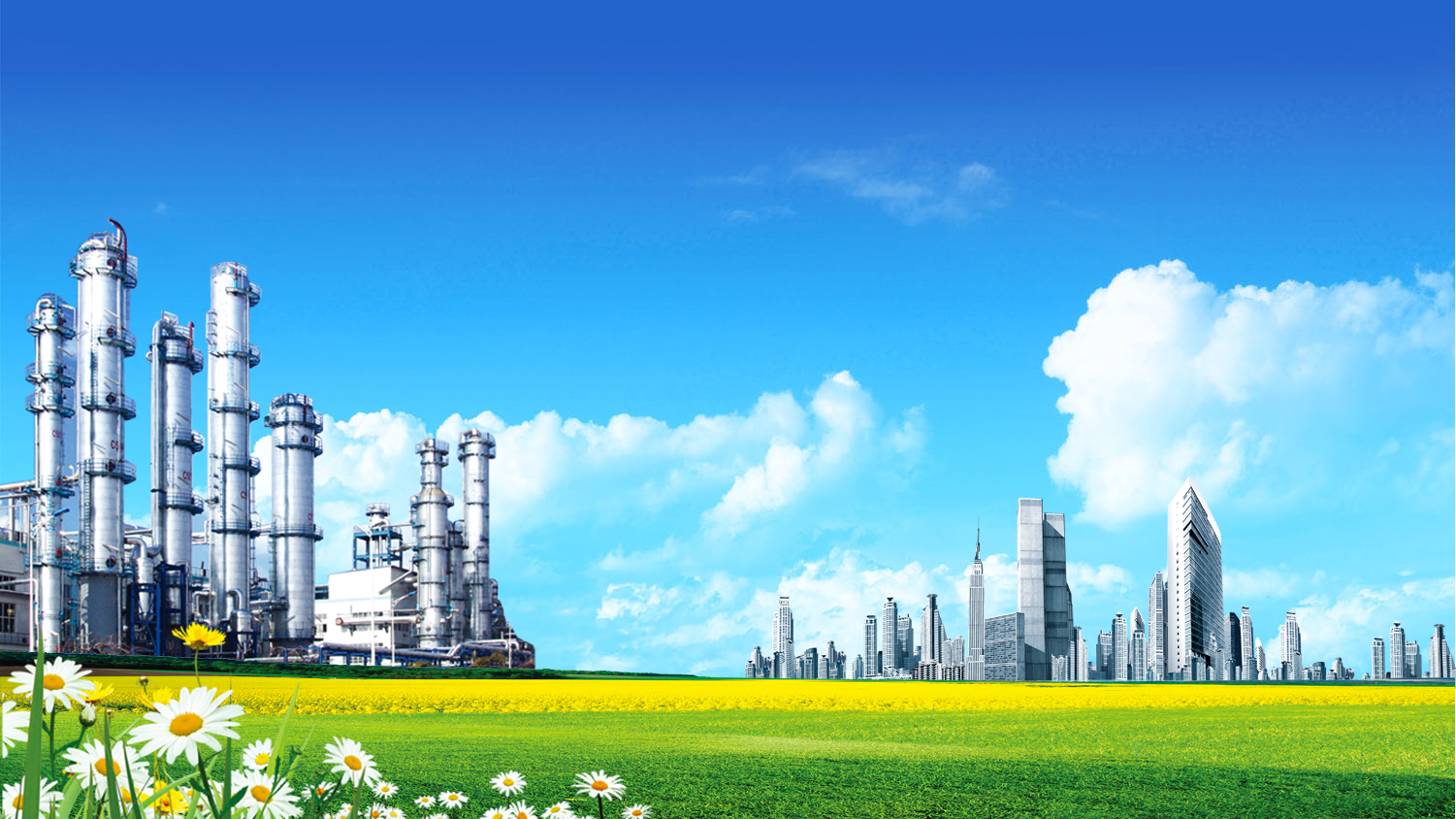 02
单击此处添加文字标题
单击此处添加文字输入您的小标题
某某某科技股份有限公司
添加文本
添加文本
在这里添加文本信息内容
在这里添加文本信息内容
在这里添加文本信息内容
在这里添加文本信息内容
添加
文本
添加文本
添加文本
在这里添加文本信息内容
在这里添加文本信息内容
在这里添加文本信息内容
在这里添加文本信息内容
单击此处添加文字输入您的小标题
某某某科技股份有限公司
点击此处添加文字内容
点击此处添加文字内容
点击此处添加文字内容
点击此处添加文字内容
点击此处添加文字内容
点击此处添加文字内容
点击此处添加文字内容
点击此处添加文字内容
1
2
3
4
5
6
7
点击此处添加文字内容
点击此处添加文字内容
点击此处添加文字内容
点击此处添加文字内容
点击此处添加文字内容
点击此处添加文字内容
单击此处添加文字输入您的小标题
某某某科技股份有限公司
文本
文本
文本
单击输入您的文字
单击输入您的文字
单击输入您的文字
单击输入您的文字
单击输入您的文字
单击输入您的文字
单击输入您的文字
单击输入您的文字
单击输入您的文字
单击此处输入段落文字
单击此处输入段落文字
单击此处输入段落文字
单击此处添加文字输入您的小标题
某某某科技股份有限公司
添加文字内容，添加文字内容，添加文字内容
添加文字内容，添加文字内容，添加文字内容
添加文字内容，添加文字内容，添加文字内容
添加文字内容，添加文字内容，添加文字内容
添加文字内容，添加文字内容，添加文字内容
单击此处添加文字输入您的小标题
某某某科技股份有限公司
1
2
单击此处添加文字内容
单击此处添加文字内容
单击此处添加文字内容
单击此处添加文字内容
单击此处添加文字内容
单击此处添加文字内容
此处添加
文字内容
3
4
单击此处添加文字内容
单击此处添加文字内容
单击此处添加文字内容
单击此处添加文字内容
单击此处添加文字内容
单击此处添加文字内容
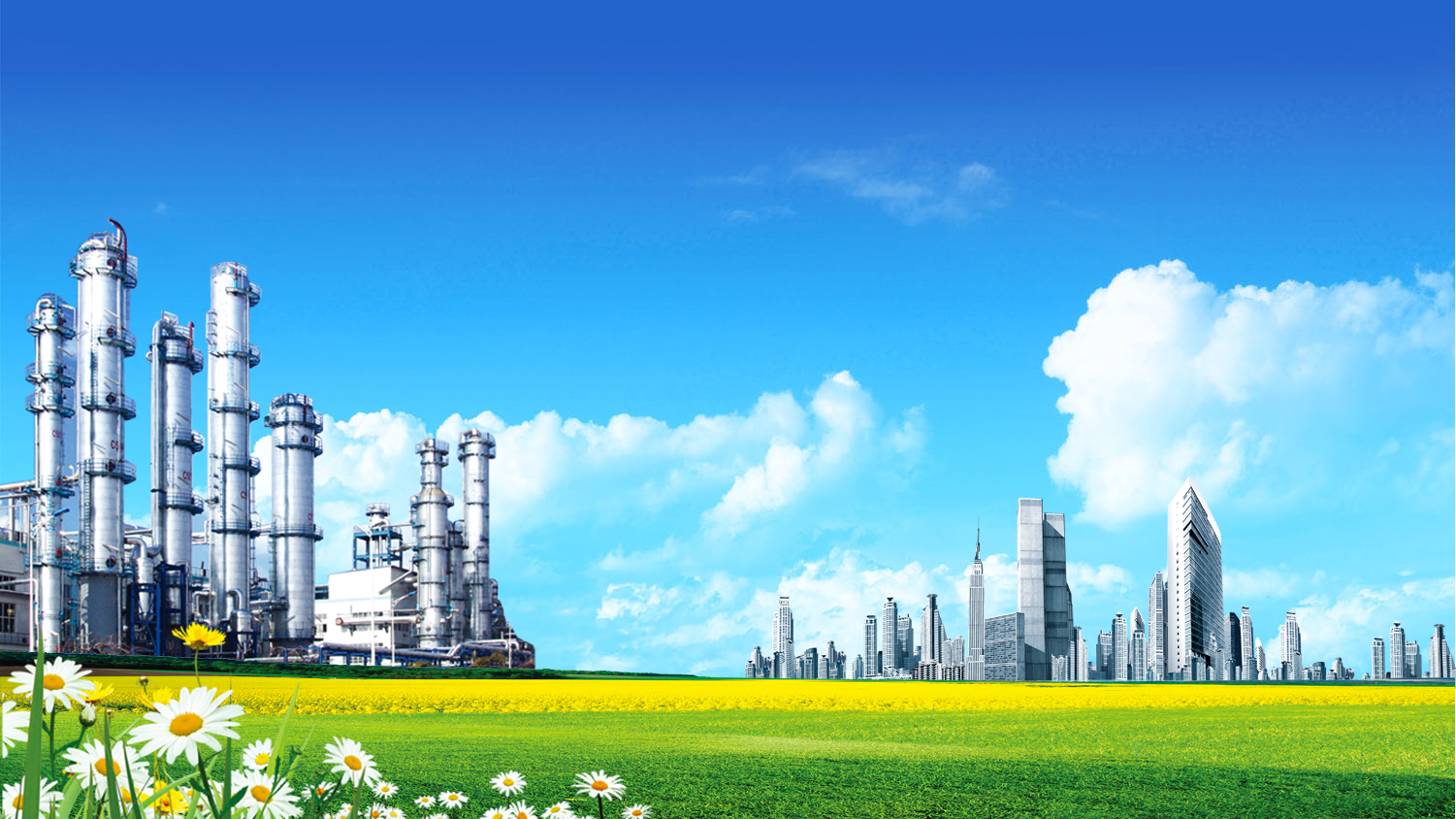 03
单击此处添加文字标题
单击此处添加文字输入您的小标题
某某某科技股份有限公司
单击此处添加文字
单击此处添加段落文字内容
单击此处添加段落文字内容
单击此处添加段落文字内容
单击此处添加文字
单击此处添加段落文字内容
单击此处添加段落文字内容
单击此处添加段落文字内容
单击此处添加文字输入您的小标题
某某某科技股份有限公司
单击添加文本
战略因素
添加文字内容，添加文字内容，
添加文字内容，添加文字内容，
决定组织结构的因素
权利因素
环境因素
单击添加文本
添加文字内容，添加文字内容，
添加文字内容，添加文字内容，
单击添加文本
添加文字内容，添加文字内容，
添加文字内容，添加文字内容，
技术因素
规模因素
单击添加文本
添加文字内容，添加文字内容，
添加文字内容，添加文字内容，
单击此处添加文字输入您的小标题
某某某科技股份有限公司
单击添加文字内容
单击添加文字内容
单击添加文字内容
单击添加文字内容
单击添加文字内容
单击添加文字内容
单击添加文字内容
单击此处添加段落文字内容
单击此处添加段落文字内容
单击此处添加段落文字内容
单击添加文字内容
单击添加文字内容
单击添加文字内容
35%
50%
单击添加文字内容
单击此处添加段落文字内容
单击此处添加段落文字内容
单击此处添加段落文字内容
25%
单击此处添加文字输入您的小标题
某某某科技股份有限公司
此处添加标题文字内容信息
单击此处添加标题文字
单击此处添加段落文字内容
单击此处添加段落文字内容
单击此处添加段落文字内容
单击此处添加标题文字
单击此处添加段落文字内容
单击此处添加段落文字内容
单击此处添加段落文字内容
单击此处添加文字输入您的小标题
某某某科技股份有限公司
点击添加
文本
点击添加
文本
点击添加说明文本
点击添加说明文本
点击添加说明文本
点击添加说明文本
点击添加说明文本
点击添加说明文本
点击添加说明文本
点击添加说明文本
点击添加
文本
点击添加
文本
点击添加说明文本
点击添加说明文本
点击添加说明文本
点击添加说明文本
点击添加说明文本
点击添加说明文本
点击添加说明文本
点击添加说明文本
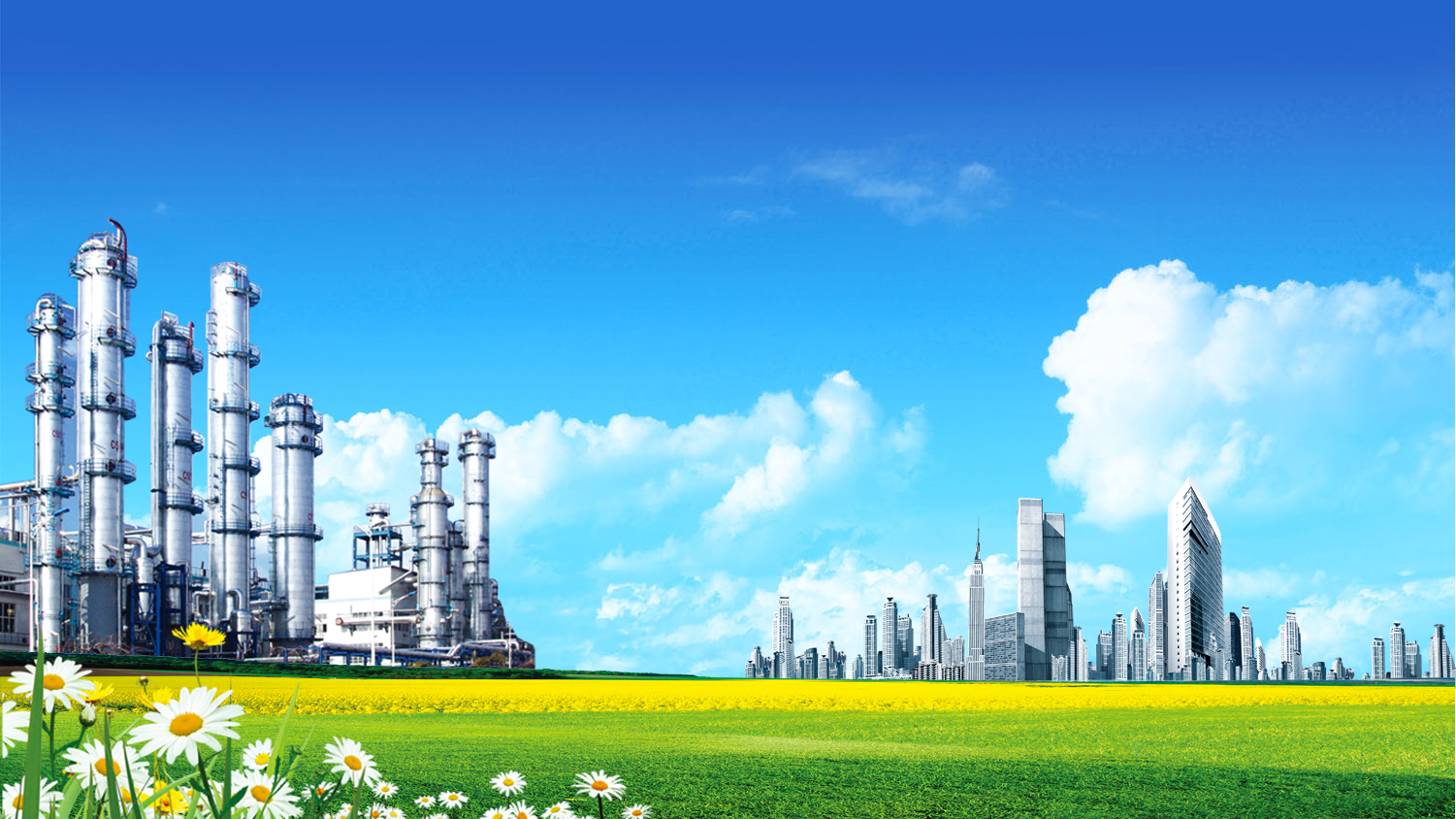 04
单击此处添加文字标题
单击此处添加文字输入您的小标题
某某某科技股份有限公司
点击输入文本
点击输入文本
点击输入文本
点击输入文本
38%
70添加文字
添加内容添加内容
28%
46%
9%
80添加文字
添加内容添加内容
单击此处添加文字输入您的小标题
某某某科技股份有限公司
添加标题
添加标题
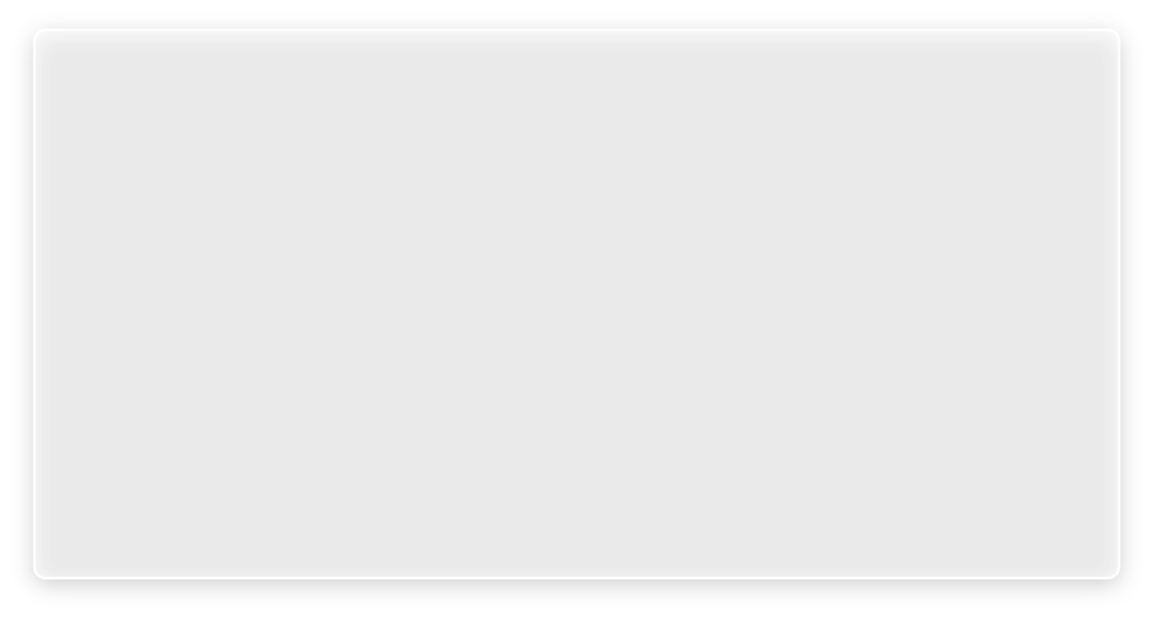 北京
点击添加文本
上海
点击添加文本
广州
点击添加文本
长沙
点击添加文本
重庆
点击添加文本
单击此处添加文字输入您的小标题
某某某科技股份有限公司
单击此处添加文字内容  单击此处添加文字内容
单击此处添加文字内容  单击此处添加文字内容
此处添加标题文字内容
单击此处添加文字内容  单击此处添加文字内容  单击此处添加文字内容
单击此处添加文字内容  单击此处添加文字内容  单击此处添加文字内容
单击此处
添加文字
单击此处
添加文字
单击此处添加文字内容  单击此处添加文字内容
单击此处添加文字内容  单击此处添加文字内容
单击此处添加文字输入您的小标题
某某某科技股份有限公司
您可以单击这里添加您的文本信息您可以单击这里添加您的文本信息您可以单击这里添加您的文本信息您可以单击这里添加您的文本信息
单击此处添加文字输入您的小标题
某某某科技股份有限公司
添加文字内容，添加文字内容，添加文字内容，添加文字内容添加文字内容，添加文字内容，添加文字内容，添加文字内容添加文字内容，添加文字内容，添加文字内容，添加文字内容添加文字内容，添加文字内容，添加文字内容，添加文字内容添加文字内容，添加文字内容，添加文字内容，添加文字内容添加文字内容，添加文字内容，
80%
5%
10%
添加标题
添加标题
添加标题
添加标题
添加标题
添加标题
添加标题
添加标题
添加标题
178
添加标题
173
258
382
添加标题
标题
标题
标题
标题
标题
标题
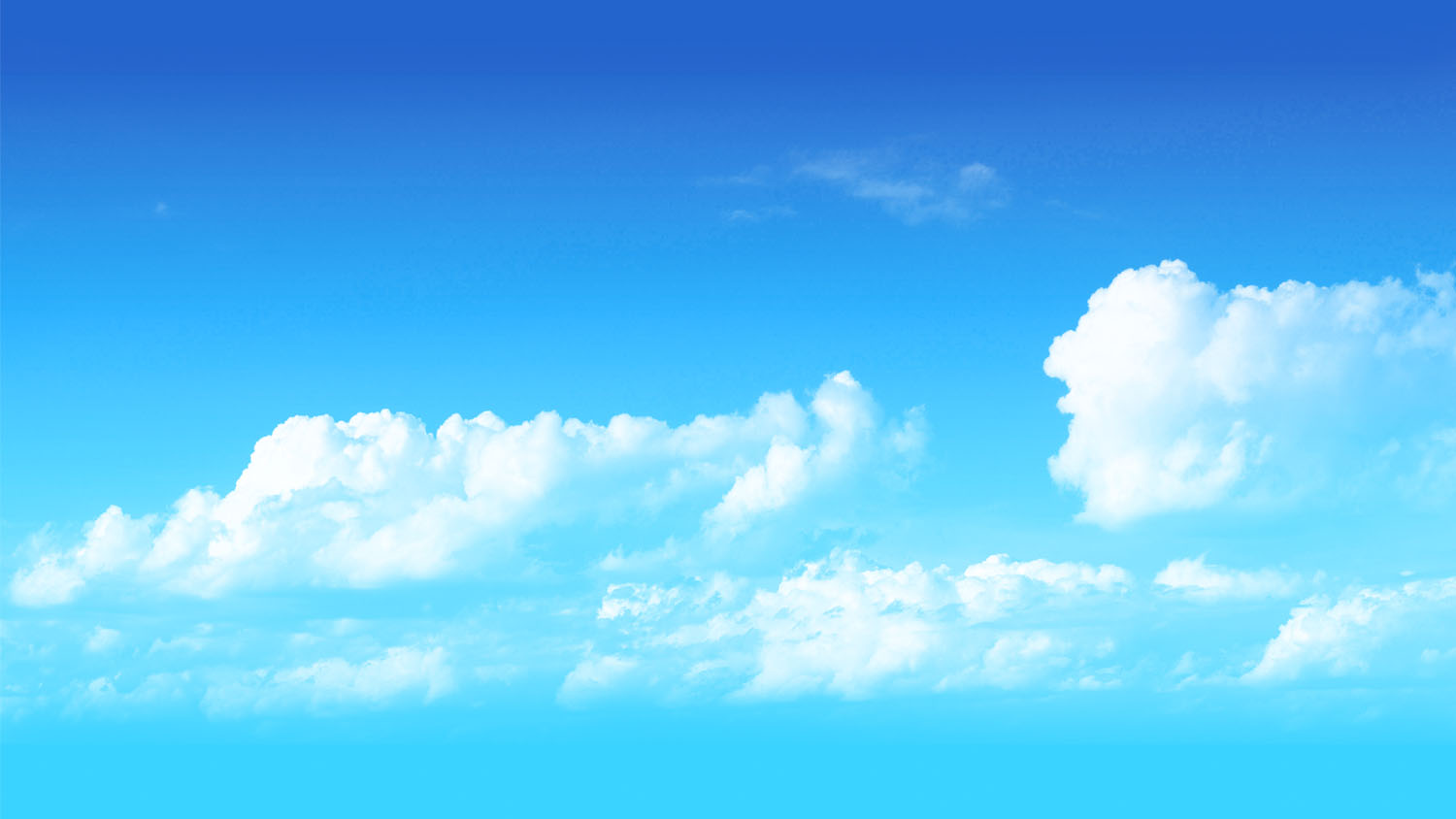 感谢观看 · 动态PPT模板
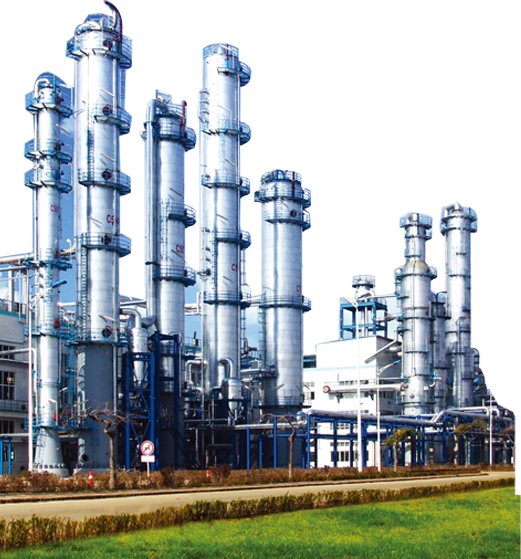 单击此处添加您的副标题文字
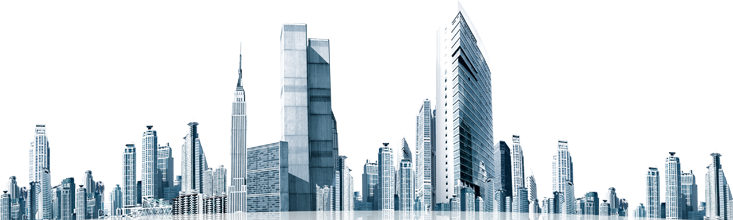 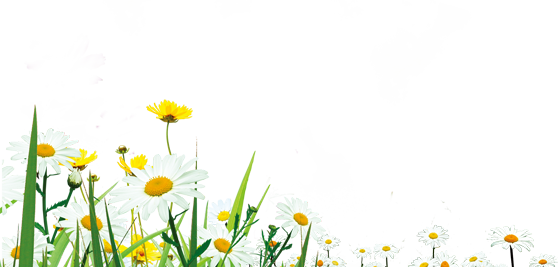 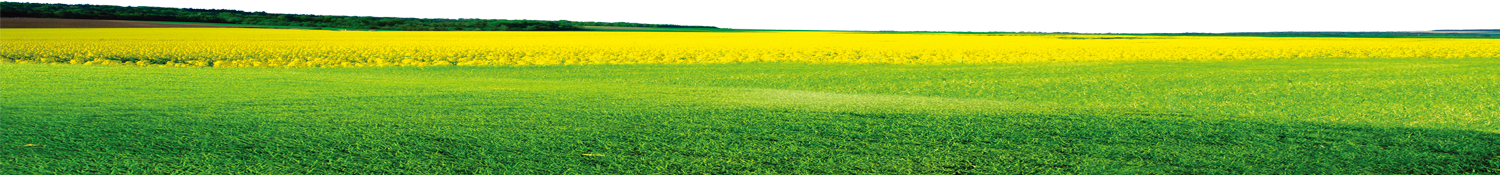